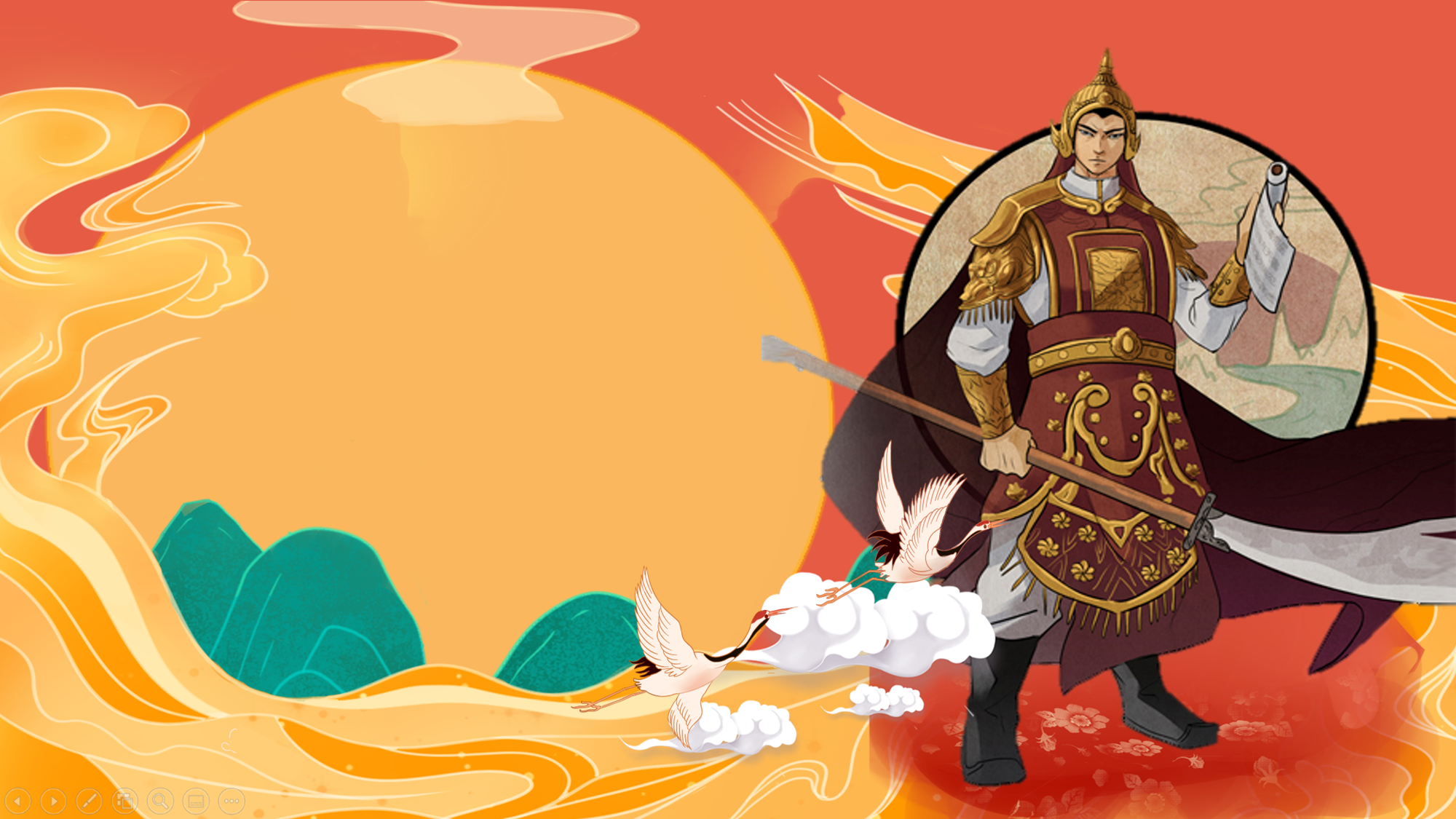 BÀI 10 - TIẾT 3
TRIỀU TRẦN VÀ KHÁNG CHIẾN CHỐNG MÔNG – NGUYÊN
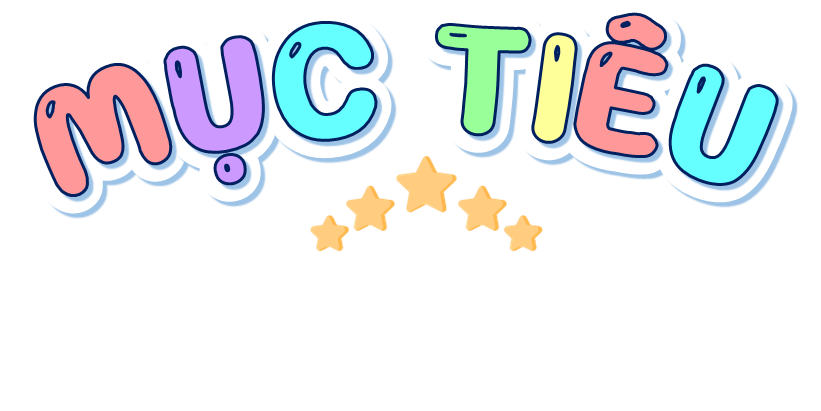 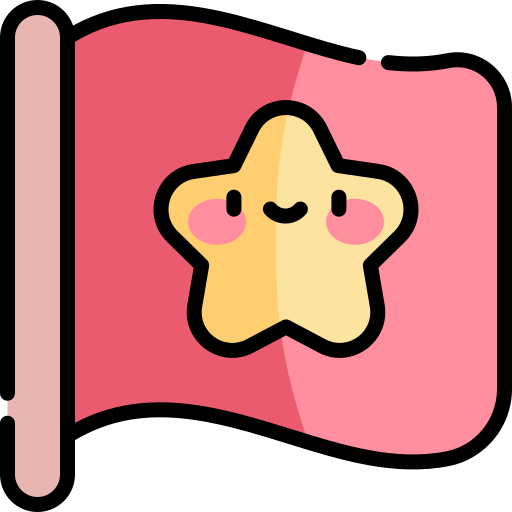 –	Nhận thức khoa học Lịch sử và Địa lí:
+ Trình bày được công cuộc xây dựng đất nước dưới Triều Trần.
+ Kể được một số câu chuyện về một số nhân vật lịch sử tiêu biểu thời Trần.
–	Tìm hiểu lịch sử và địa lí: kể lại được chiến thắng trên sông Bạch Đằng năm 1288 có sử dụng lược đồ.
–	Vận dụng kiến thức, kĩ năng đã học: sưu tầm và kể lại được một số câu chuyện liên quan đến sự kiện và nhân vật tiêu biểu Triều Trần.
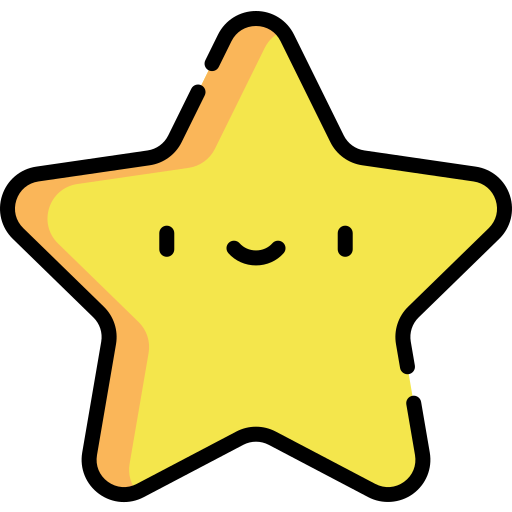 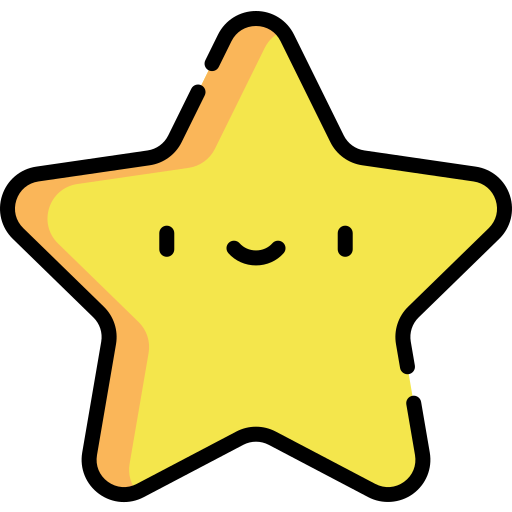 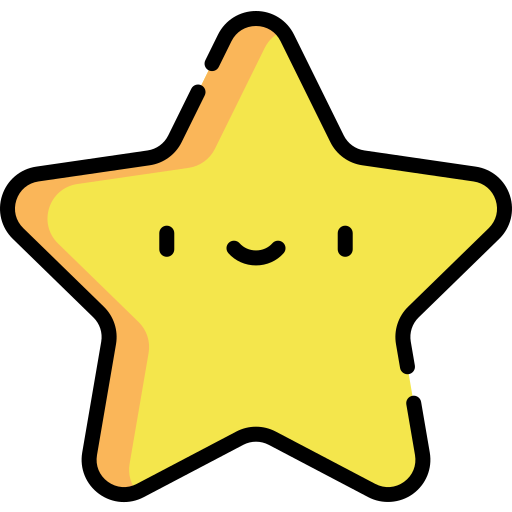 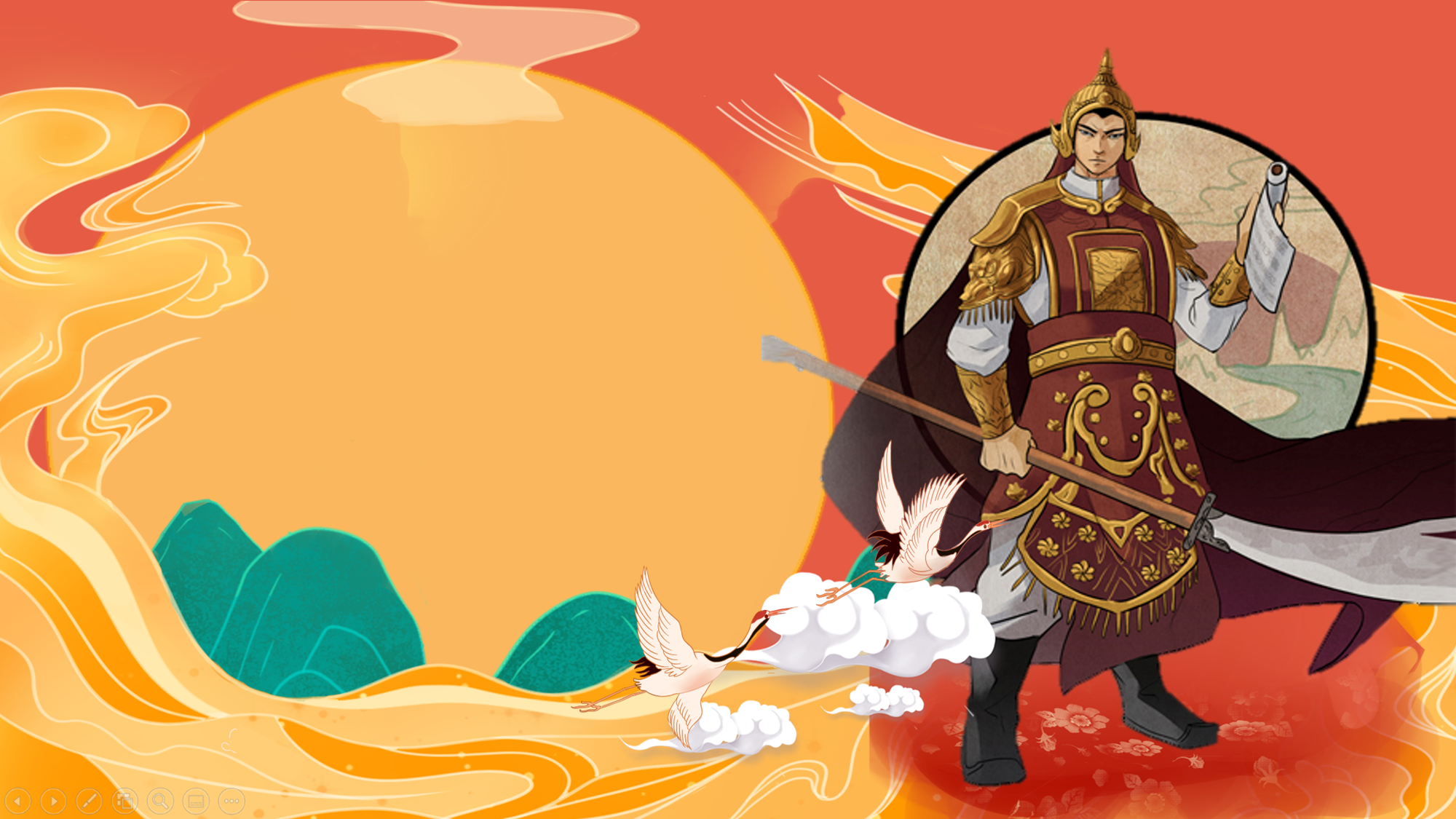 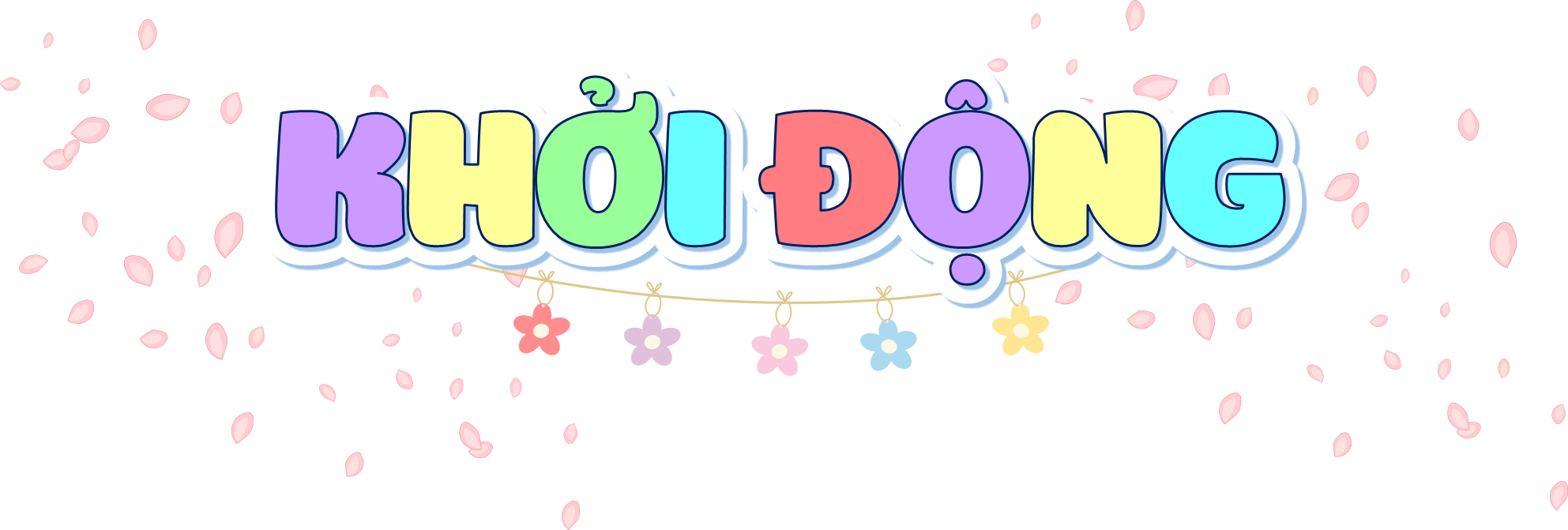 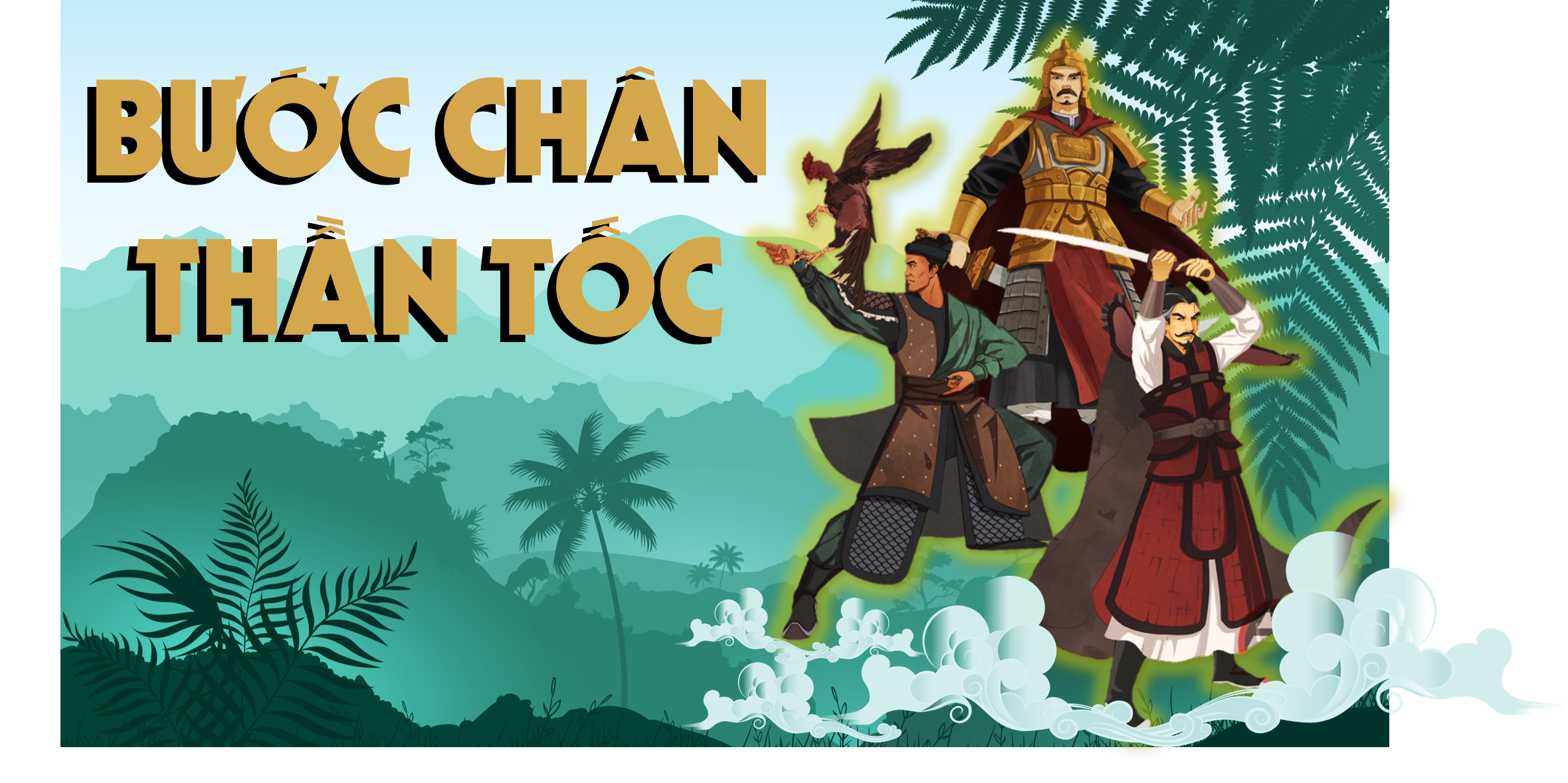 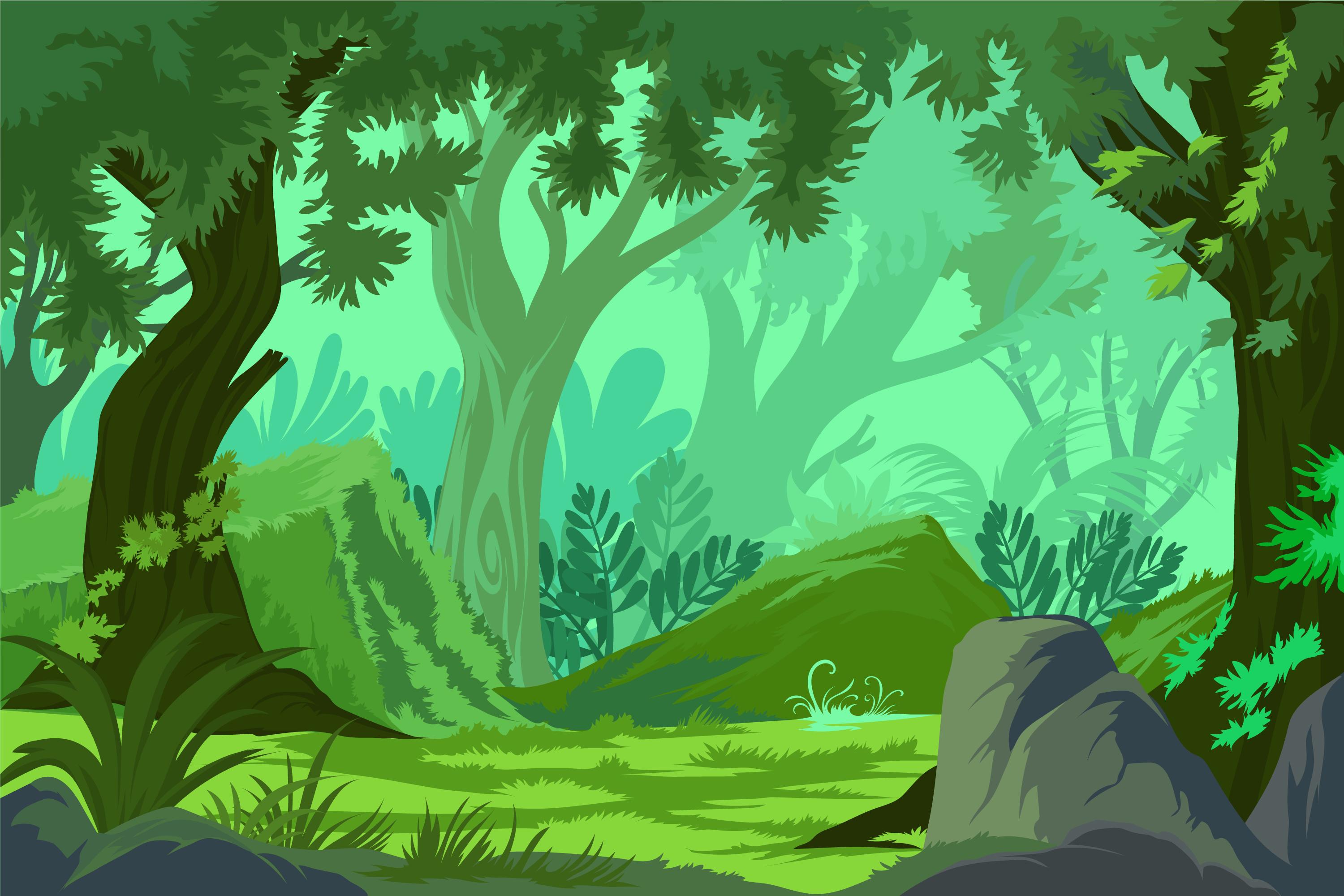 KTUTS
1
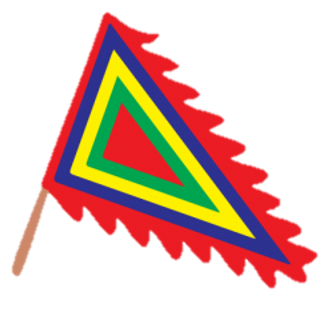 Triều Trần được thành lập vào năm nào?
A. Năm 1236
B. Năm 1226
C. Năm 1216
D. Năm 1206
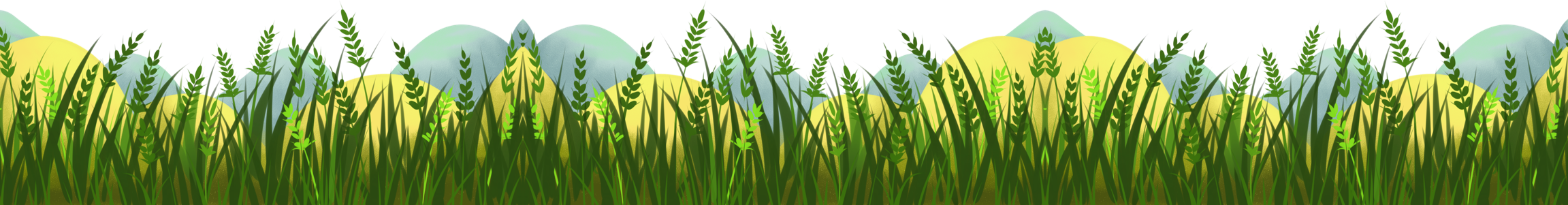 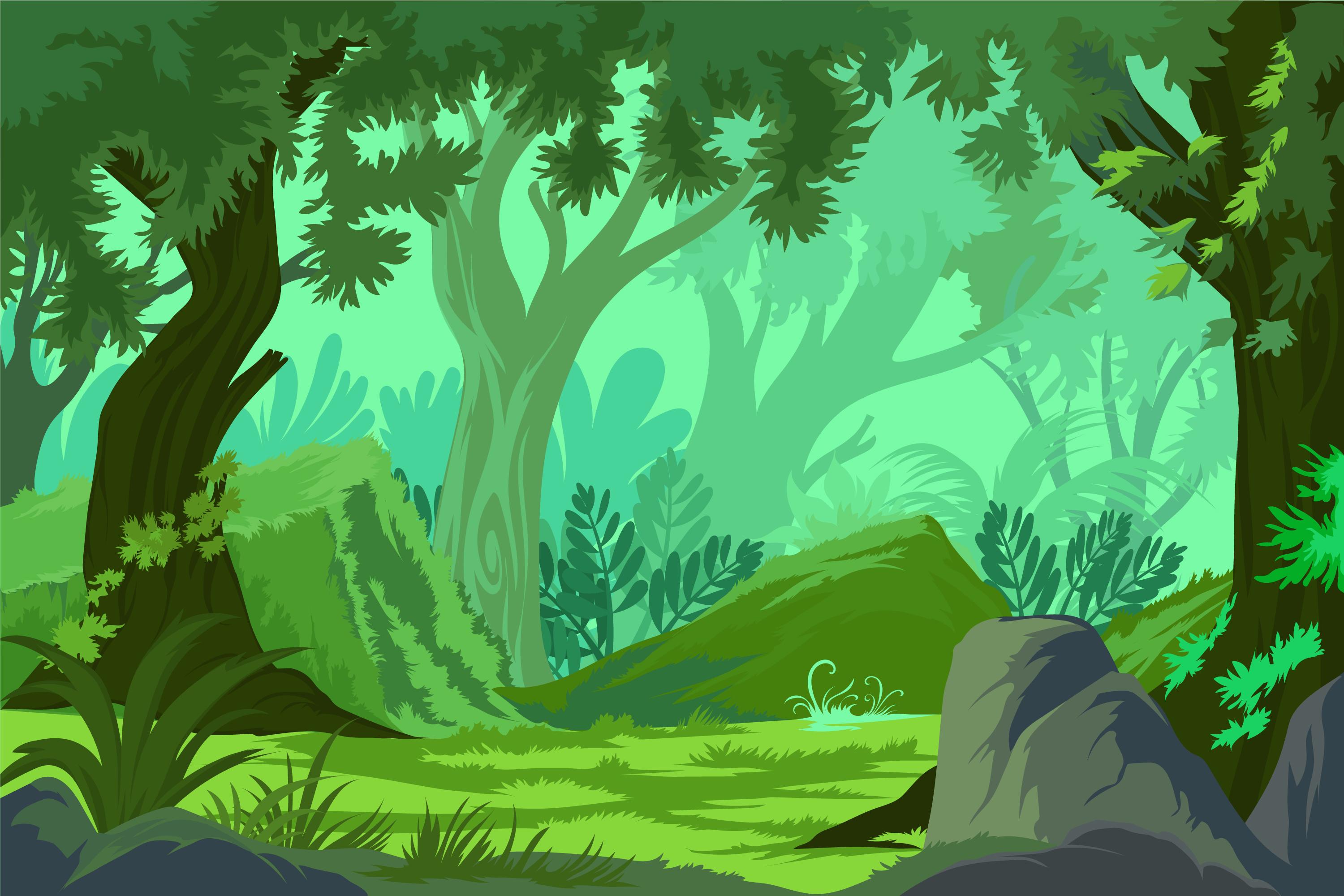 KTUTS
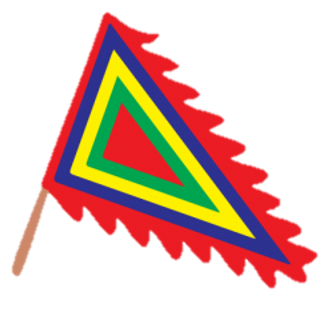 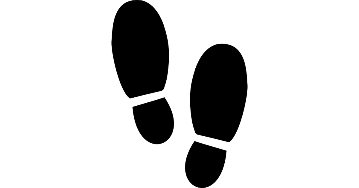 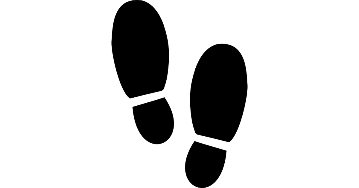 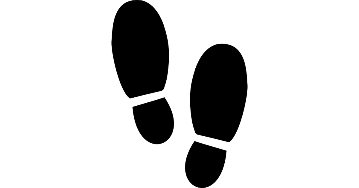 1
2
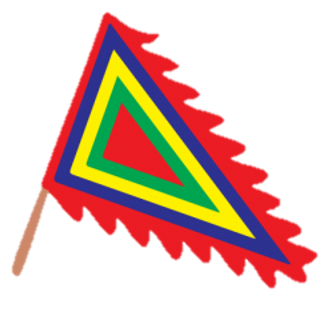 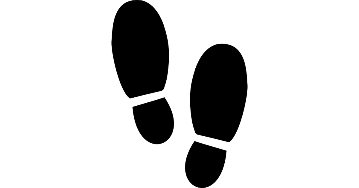 Quân dân nhà Trần đã ba lần đánh tan quân xâm lược nào?
A. Mông - Nguyên
B. Mông - Hán
C. Hán - Nguyên
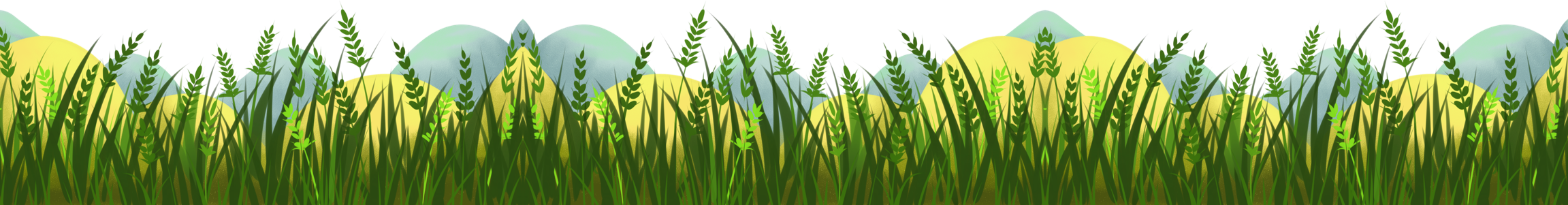 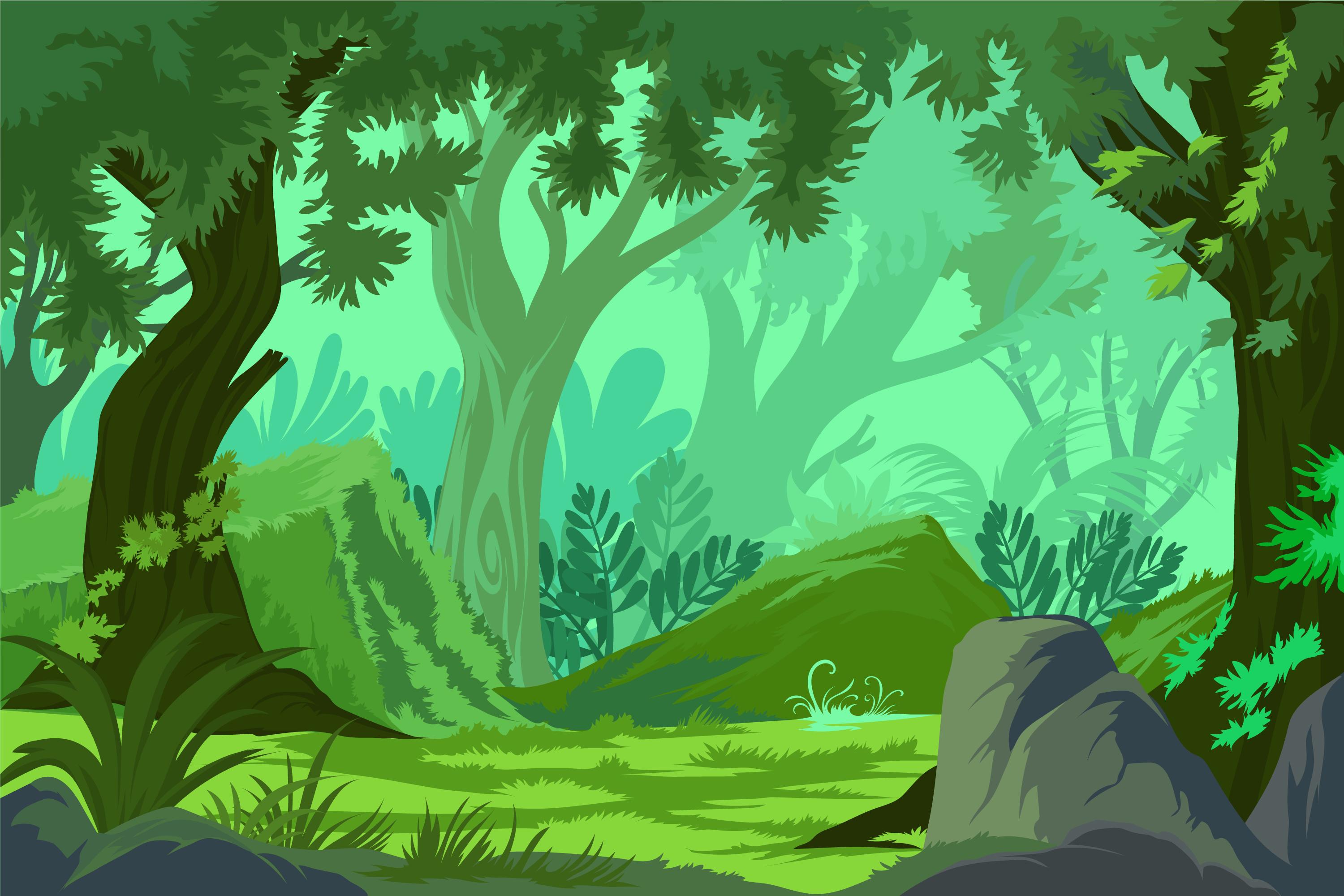 KTUTS
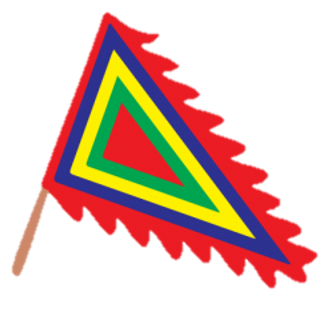 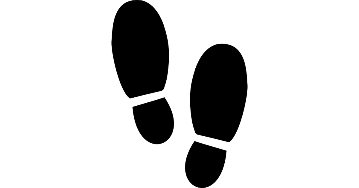 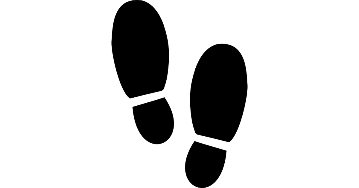 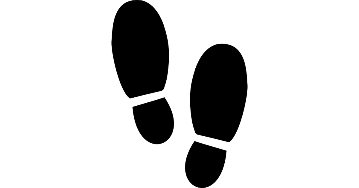 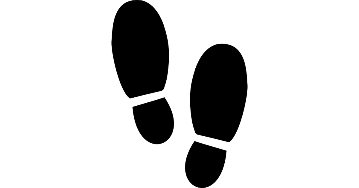 1
2
3
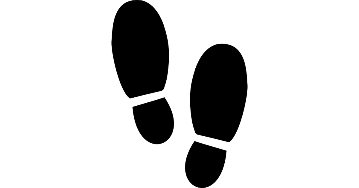 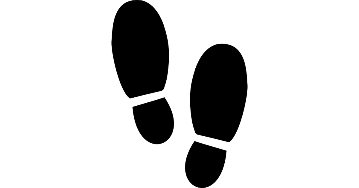 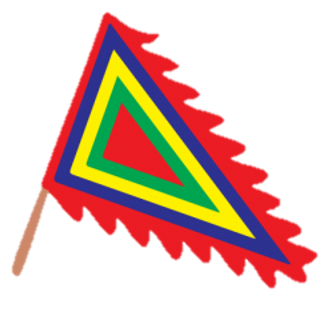 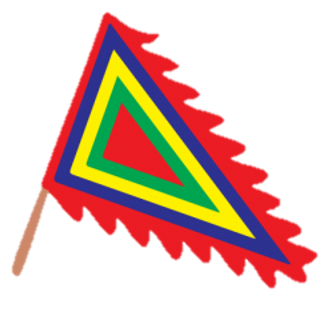 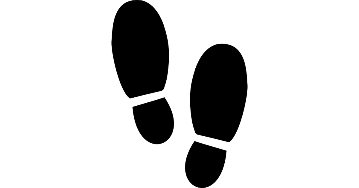 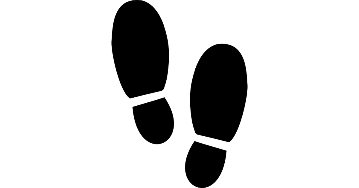 Khi giặc Nguyên chuẩn bị xâm lược, vua Trần tổ chức Hội nghị Bình Than bàn cách chống giặc. Vì còn nhỏ tuổi, ........không được tham dự. 
A. Trần Thủ Độ
B. Trần Cảnh
C. Trần Quốc Toản
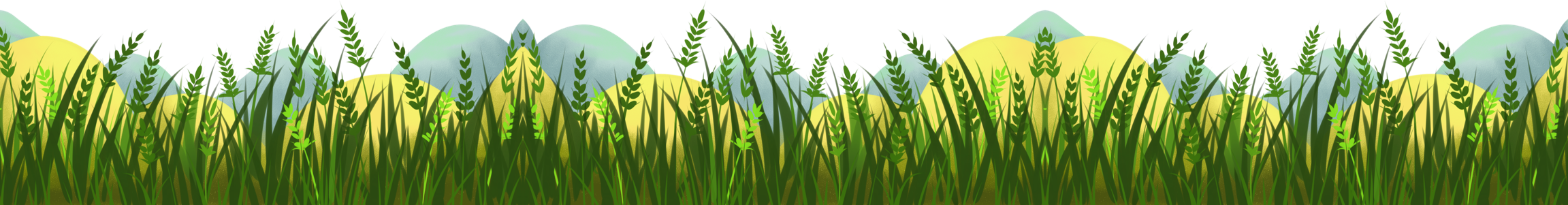 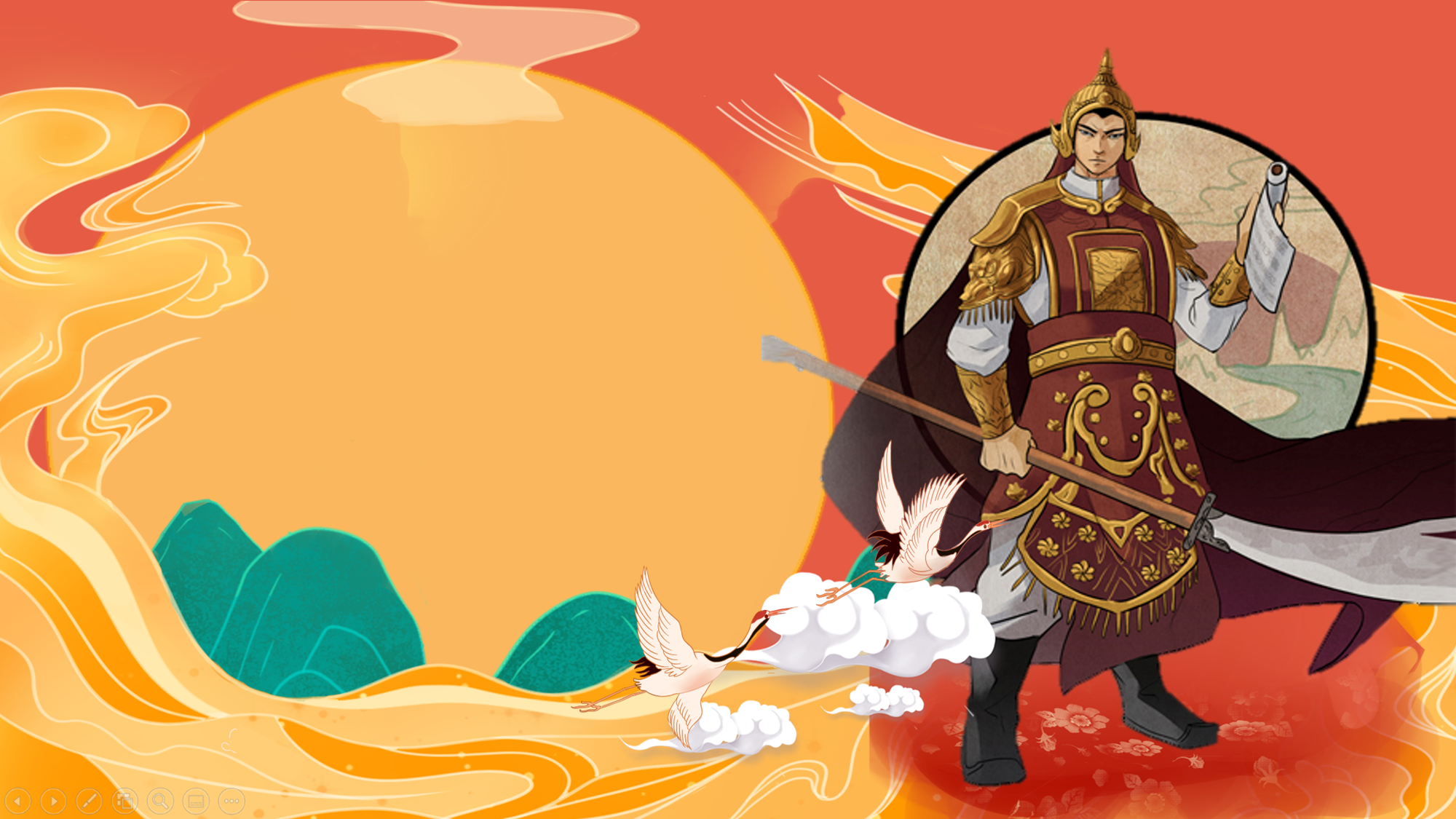 LUYỆN TẬP
LUYỆN TẬP
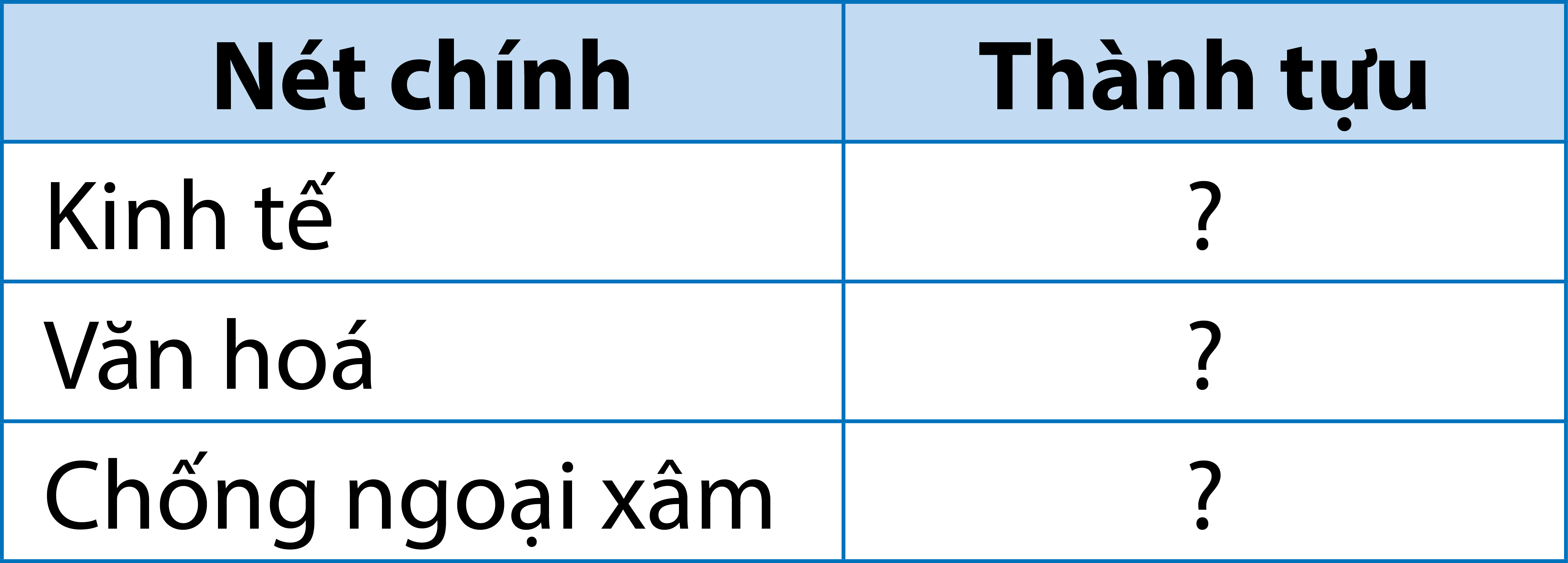 Hoàn thành bảng thông tin về một số thành tựu trong công cuộc xây dựng và bảo vệ đất nước dưới Triều Trần theo mẫu dưới đây vào vở:
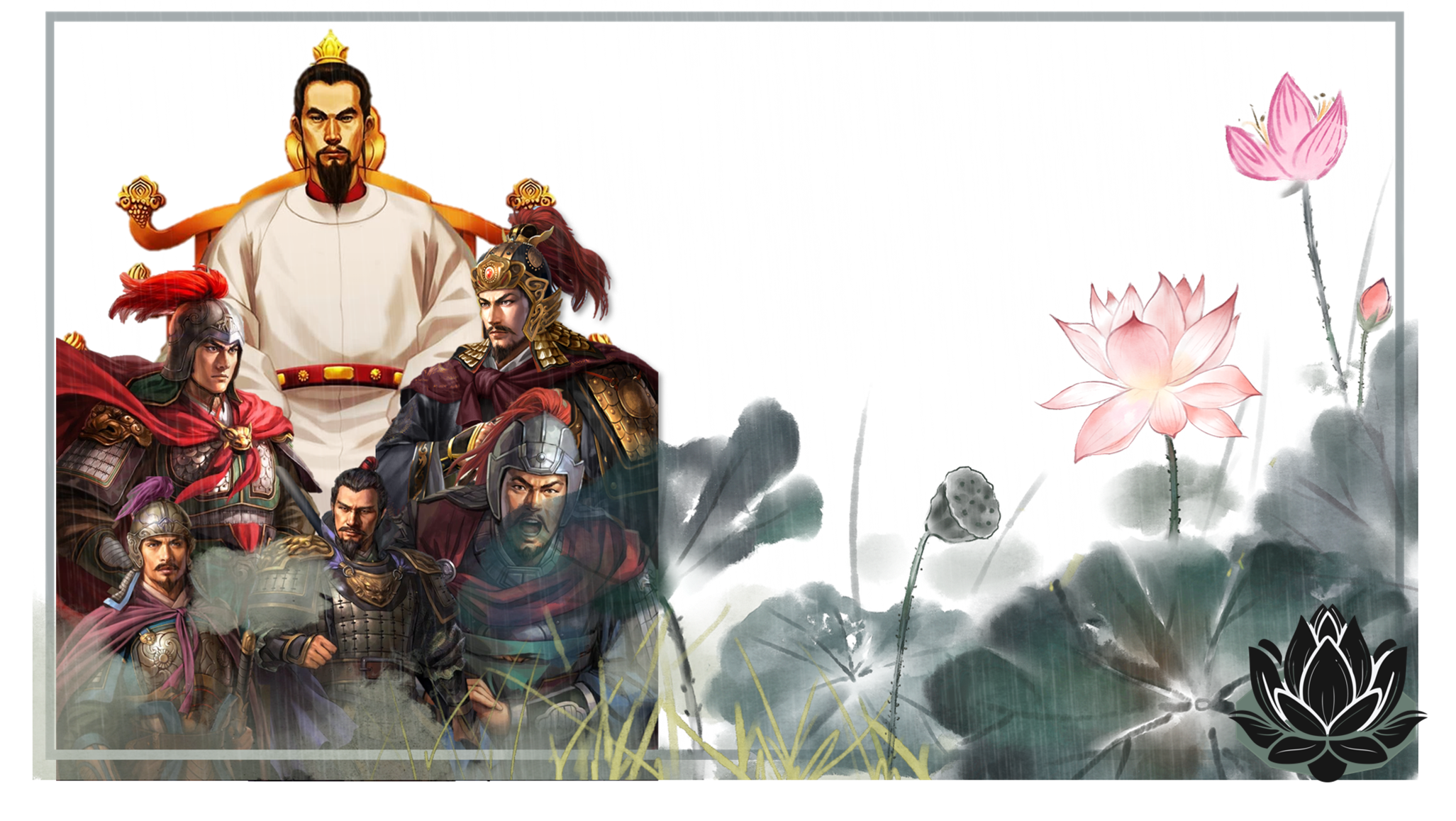 2. Nêu những điều em đã học được từ một nhân vật lịch sử dưới Triều Trần.
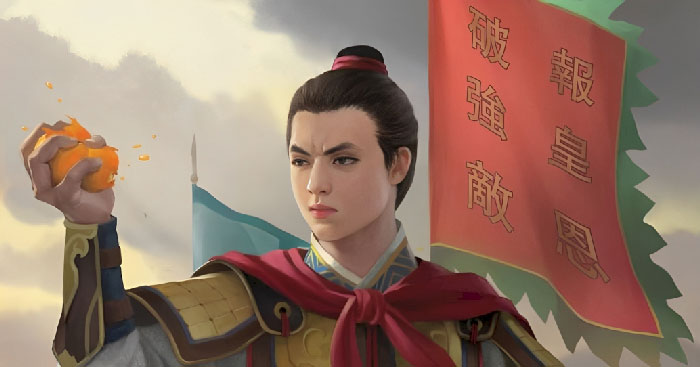 Thông qua nhân vật Trần Quốc Toản, em đã học được về tinh thần quả cảm, dù còn nhỏ tuổi nhưng đã có chí khí, lòng căm thù giặc, sẵn sàng đứng lên chiến đấu để bảo vệ nền độc lập của Tổ quốc
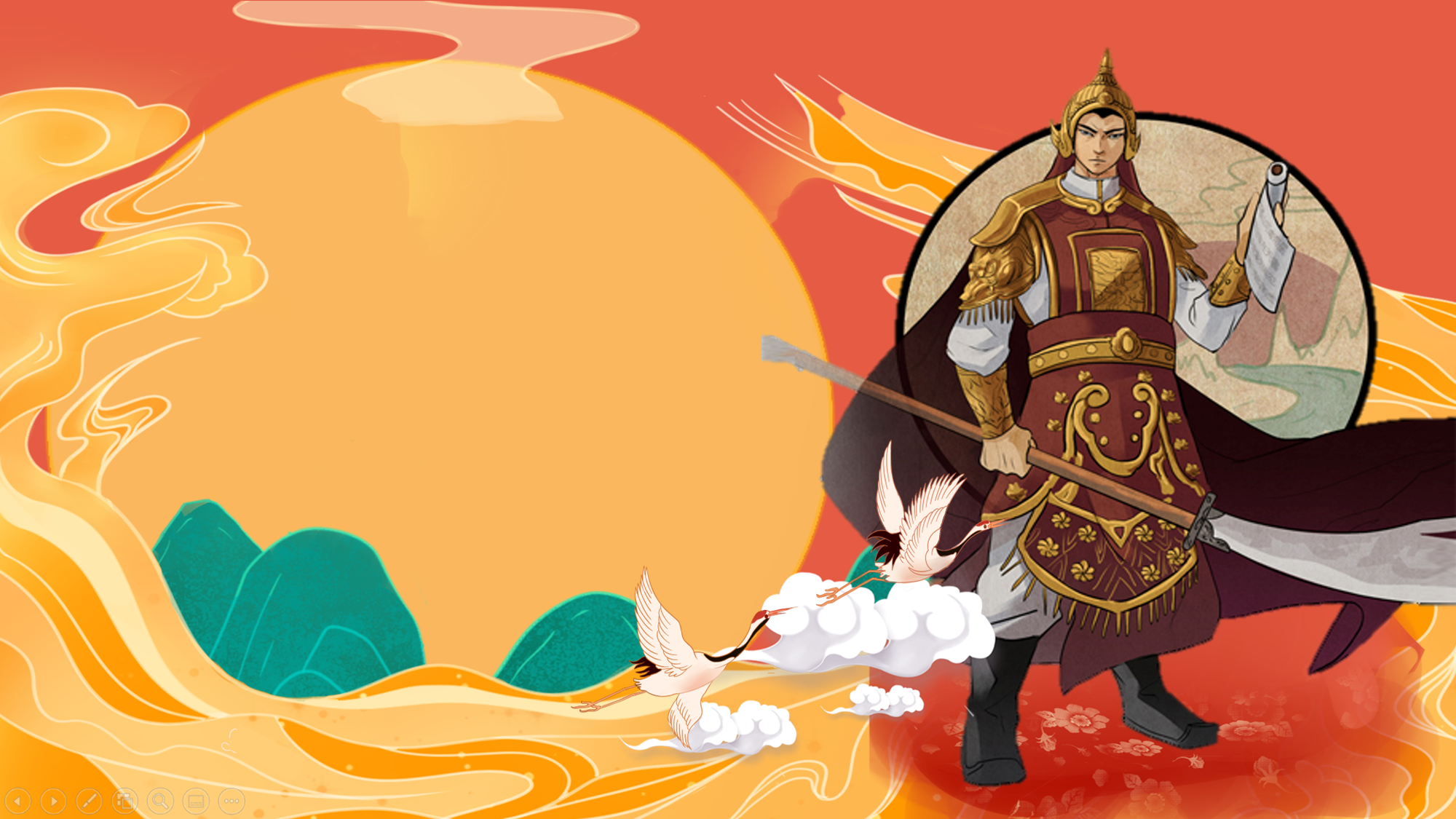 VẬN DỤNG
VẬN DỤNG
Sưu tầm và giới thiệu về một nhân vật lịch sử dưới Triều Trần (gợi ý: Nguyễn Hiền, Mạc Đĩnh Chi, Yết Kiêu, Dã Tượng,...).
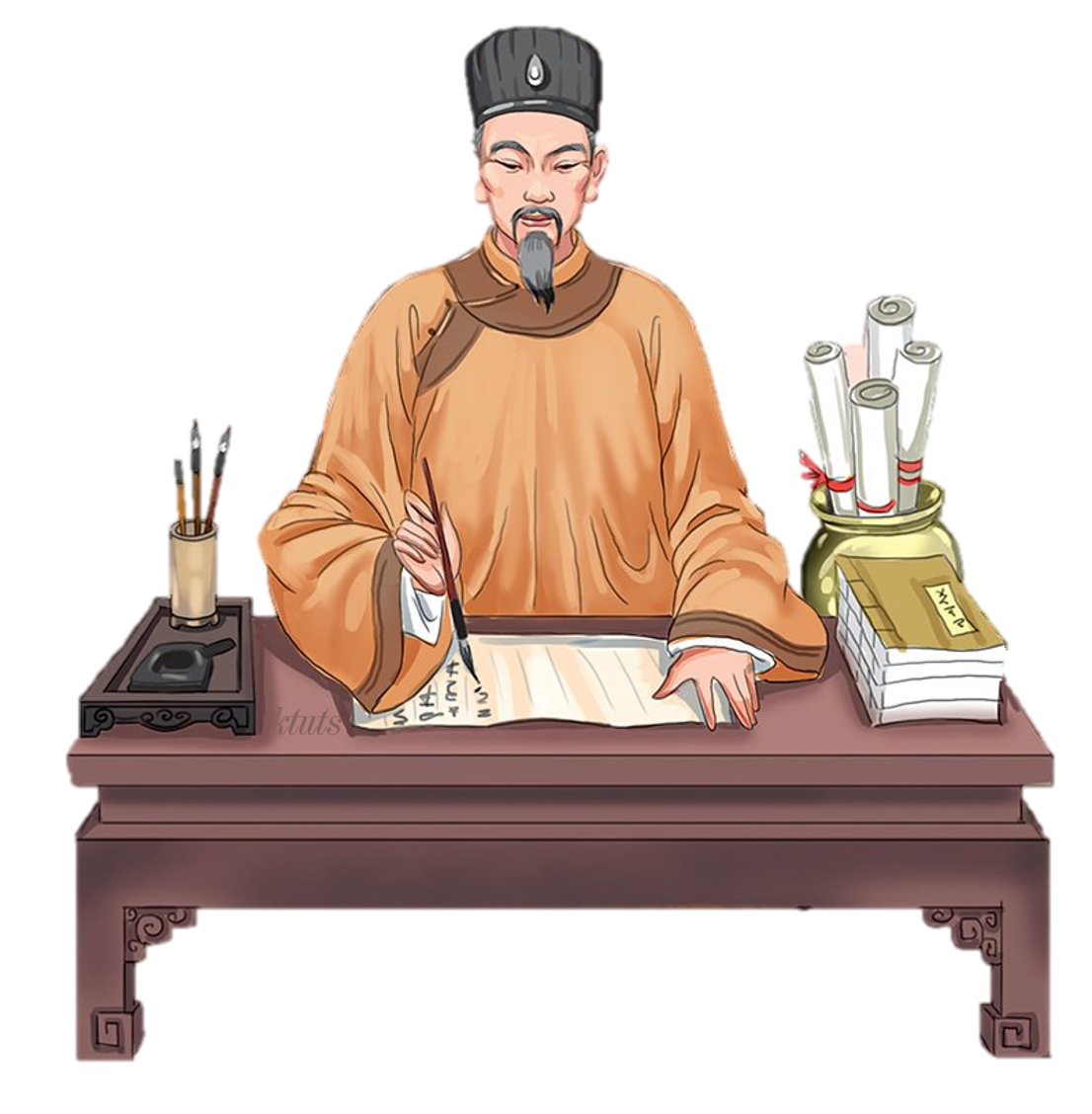 TRÌNH BÀY TRƯỚC LỚP
TRÌNH BÀY TRƯỚC LỚP
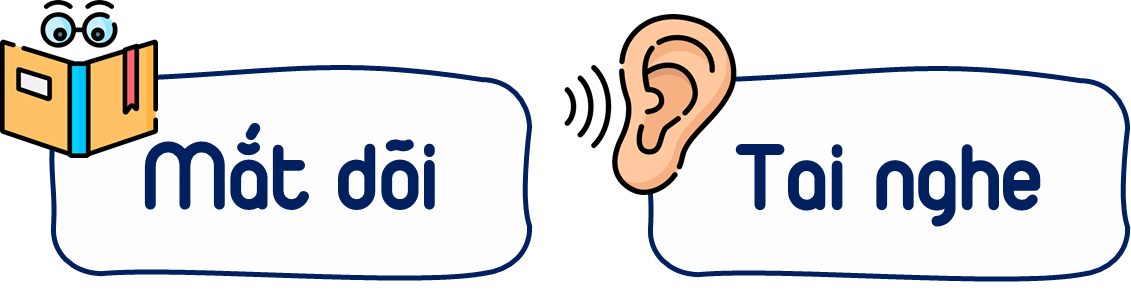 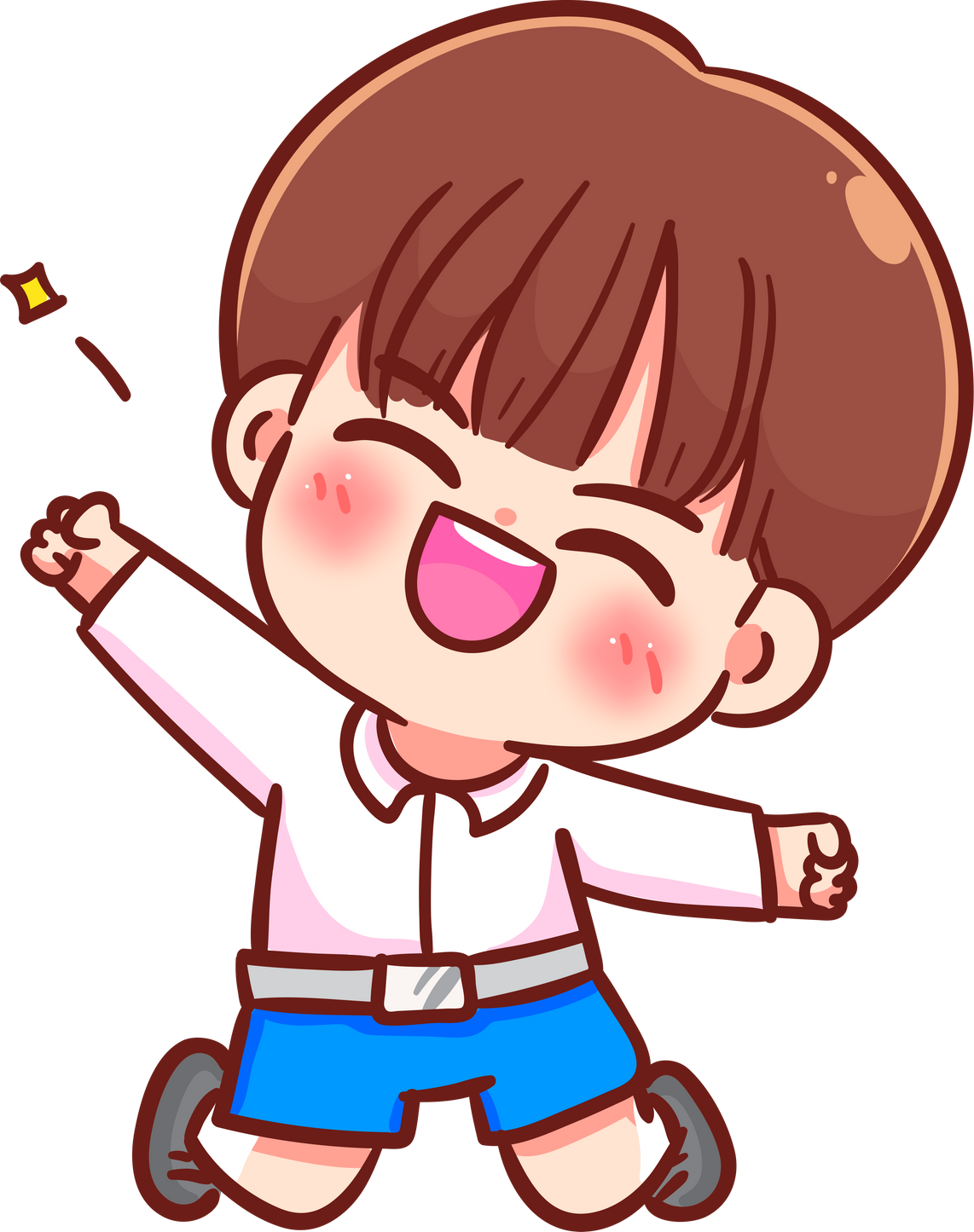 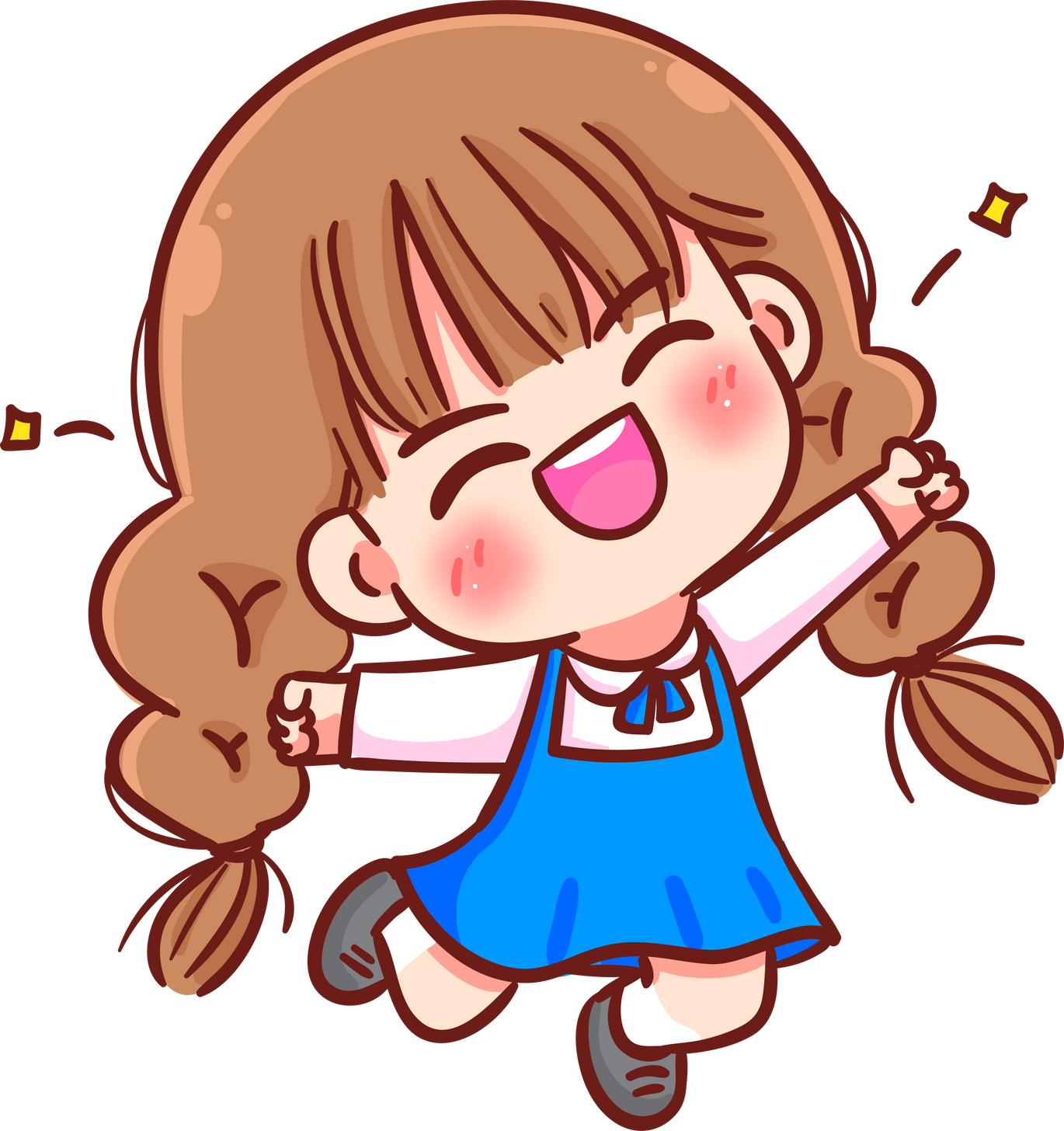 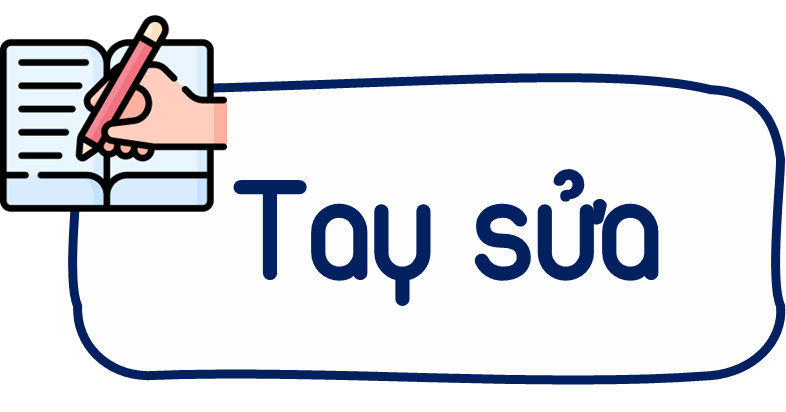 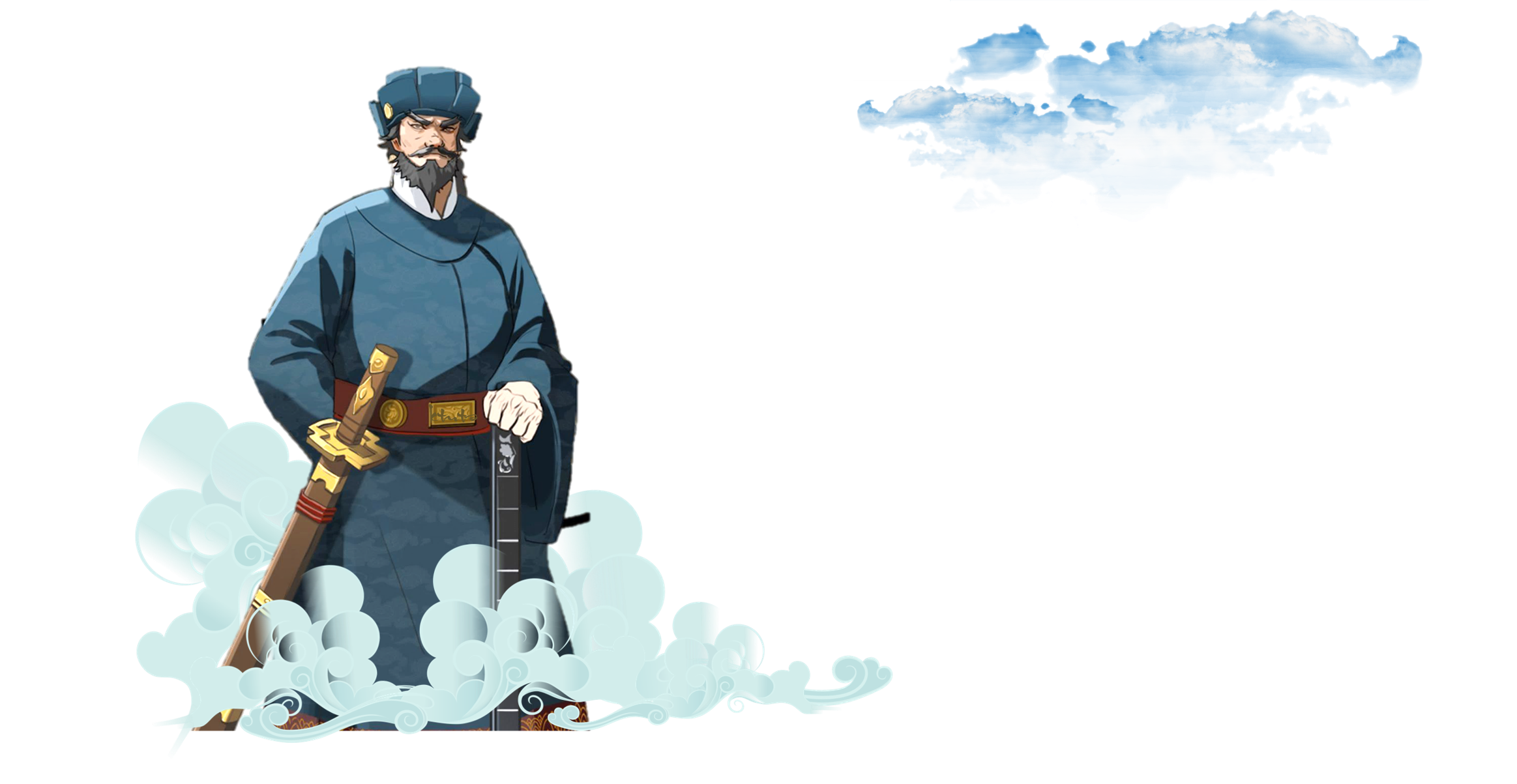 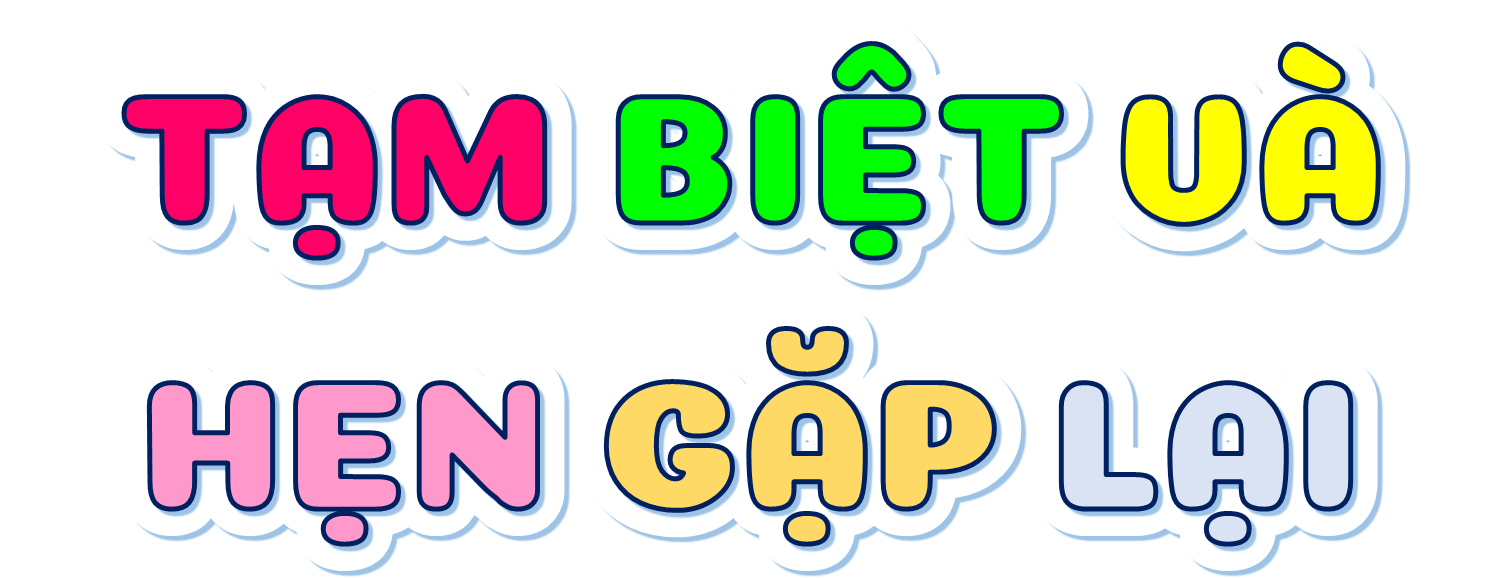